Gender, School and Society
UNIT – 1
Gender Roles in Society
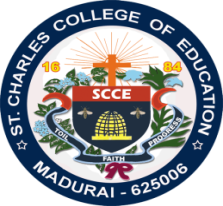 Dr. A.VAIYADURAI, PRINCIPAL, SCCE, Madurai
Definition of Gender
Gender refers to the roles, behaviours, activities, and attributes that a given society considers appropriate for men, women, and other gender identities.

It is a social and cultural construct that varies across different cultures and over time.
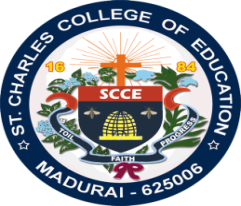 Dr. A.VAIYADURAI, PRINCIPAL, SCCE, Madurai
Difference Between Sex and Gender
Sex:
Biological characteristics such as chromosomes, hormone levels, and reproductive/sexual anatomy.
Typically categorized as male, female, or intersex.
Gender:
Socially and culturally constructed roles and behaviors.
Includes identities such as man, woman, non-binary, gender queer, etc.
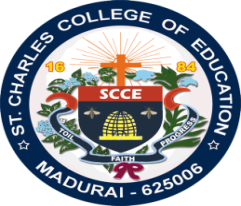 Dr. A.VAIYADURAI, PRINCIPAL, SCCE, Madurai
Definition of Gender Roles
Gender roles are societal norms dictating the behaviors considered appropriate for individuals based on their perceived or actual gender.

They encompass expectations regarding attitudes, activities, and responsibilities.
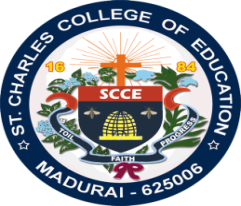 Dr. A.VAIYADURAI, PRINCIPAL, SCCE, Madurai
Historical Context of Gender Roles
Traditionally, men were often expected to be the breadwinners and women the homemakers.
Gender roles have varied across cultures and historical periods.
Examples of historical gender roles in different societies.
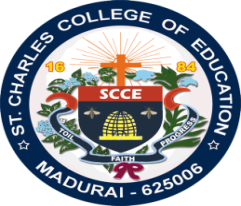 Dr. A.VAIYADURAI, PRINCIPAL, SCCE, Madurai
Traditional Gender Roles
Male Roles:
Expected to be strong, assertive, and providers for the family.
Female Roles:
Expected to be nurturing, passive, and caregivers for the family.
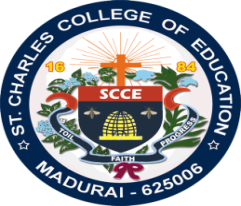 Dr. A.VAIYADURAI, PRINCIPAL, SCCE, Madurai
Influence on Personal Life
Family Dynamics:
Division of labour in households.
Parenting roles and expectations.
Education:
Subject choices and career aspirations influenced by gender expectations.
Personal Identity:
How gender roles shape self-perception and personal goals.
Workplace Dynamics: Gender roles affecting career choices and opportunities.
Gender pay gap and leadership roles.
Challenges: Stereotypes and discrimination.
Balancing work and family life.
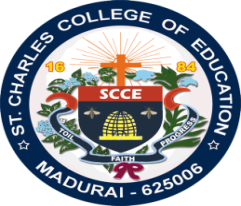 Dr. A.VAIYADURAI, PRINCIPAL, SCCE, Madurai
Changing Perspectives on Gender Roles
Modern Shifts:
Increasing acceptance of diverse gender identities and expressions.
More egalitarian views on shared responsibilities in professional and personal life.
Movements and Advocacy:
Role of feminism and LGBTQ+ movements in challenging traditional roles.
Impact of education and media in reshaping gender norms.
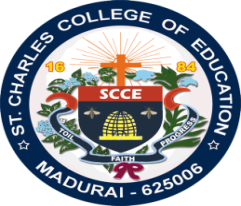 Dr. A.VAIYADURAI, PRINCIPAL, SCCE, Madurai
Influences of Family, Caste, Class, Religion, Culture, Media, Law, and the State
Influence of Family:
Traditional roles often assign caregiving and domestic tasks to women, and breadwinning to men.
Impact of family upbringing on perceptions of gender roles.
Changing dynamics in modern families with more egalitarian roles.
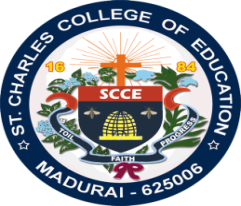 Dr. A.VAIYADURAI, PRINCIPAL, SCCE, Madurai
Caste and Gender Roles:
In many societies, caste systems dictate strict gender roles, often reinforcing traditional roles for men and women.
Intersection of caste and gender leading to different experiences and expectations.
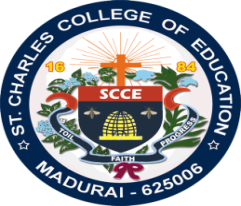 Dr. A.VAIYADURAI, PRINCIPAL, SCCE, Madurai
Class and Gender Roles:
Economic class influences gender roles, with variations in expectations and opportunities for men and women.
Working-class vs. upper-class gender dynamics.
Impact of socioeconomic status on access to education and career opportunities.
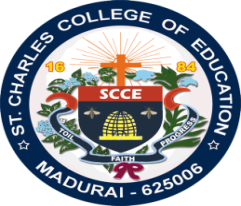 Dr. A.VAIYADURAI, PRINCIPAL, SCCE, Madurai
Religious Influence:
Many religions have specific teachings about gender roles, often prescribing distinct roles for men and women.
Examples from major religions and their impact on followers’ lives.
Progressive vs. conservative religious interpretations and their effects on gender roles.
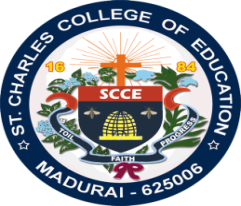 Dr. A.VAIYADURAI, PRINCIPAL, SCCE, Madurai
Cultural Influence:
Cultural norms and traditions shaping gender roles.
Variations across different cultures and ethnic groups.
Impact of globalization and cultural exchange on traditional gender roles.
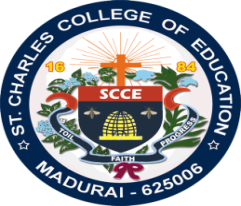 Dr. A.VAIYADURAI, PRINCIPAL, SCCE, Madurai
Media and Popular Culture
Media Influence:
Representation of gender roles in television, films, advertising, and social media.
Stereotypes perpetuated by media and their impact on societal perceptions.
Positive and negative examples of gender role representation in popular culture.
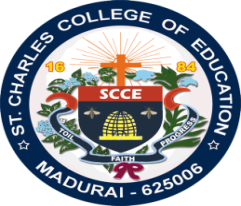 Dr. A.VAIYADURAI, PRINCIPAL, SCCE, Madurai
Law and the State
Legal and Political Influence:
Laws and policies affecting gender roles, including those related to employment, family rights, and gender equality.
Role of the state in enforcing or challenging traditional gender roles.
Examples of legislation aimed at promoting gender equality.
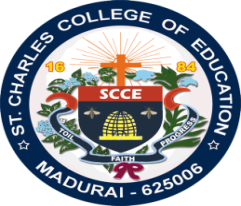 Dr. A.VAIYADURAI, PRINCIPAL, SCCE, Madurai
Reasons for Gender Inequality
Definition of Gender Inequality
Gender inequality refers to the unequal treatment or perceptions of individuals based on their gender.
It results in disparities in access to resources, opportunities, and rights.
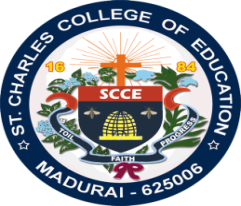 Dr. A.VAIYADURAI, PRINCIPAL, SCCE, Madurai
Societal Norms and Gender Roles
Traditional Gender Roles:
Societal expectations that prioritize certain roles and behaviors for men and women.
Examples: men as breadwinners, women as caregivers.
Impact:
Limits opportunities for both men and women to pursue interests and careers outside traditional roles.
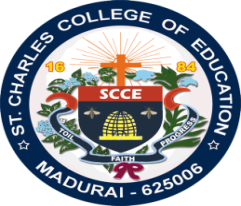 Dr. A.VAIYADURAI, PRINCIPAL, SCCE, Madurai
Economic Barriers
Financial Constraints:
Families with limited resources may prioritize boys’ education and career development over girls’.
Gender Pay Gap:
Women often earn less than men for the same work, impacting economic independence.
Labor Market Segmentation:
Occupational segregation, with women often concentrated in lower-paying, less secure jobs.
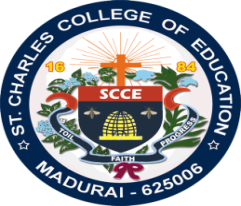 Dr. A.VAIYADURAI, PRINCIPAL, SCCE, Madurai
Cultural Beliefs and Practices
Cultural Attitudes:
Beliefs that prioritize male authority and female subservience.
Practices such as early marriage and gender-biased inheritance laws.
Examples:
Son preference in some cultures, leading to neglect of daughters' education and health.
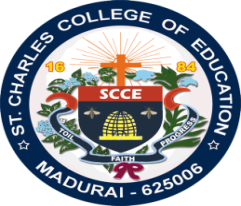 Dr. A.VAIYADURAI, PRINCIPAL, SCCE, Madurai
Lack of Access to Resources
Educational Opportunities:
Limited access to quality education for girls in many regions.
Healthcare:
Disparities in access to healthcare services, affecting women's health and well-being.
Technological Gap:
Unequal access to technology and digital resources.
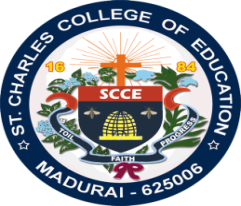 Dr. A.VAIYADURAI, PRINCIPAL, SCCE, Madurai
Safety and Mobility Issues
Safety Concerns:
Risks of harassment and violence, restricting women's and girls’ movement and participation in public life.

Mobility Constraints:
Cultural and societal restrictions on women's freedom to travel and participate in various activities.
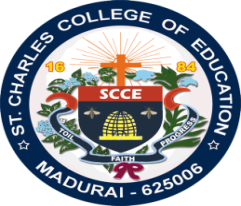 Dr. A.VAIYADURAI, PRINCIPAL, SCCE, Madurai
Institutional Discrimination
Legal and Policy Barriers:
Laws and policies that discriminate against women, limiting their rights and opportunities.
Examples: lack of legal protections against domestic violence, restrictive reproductive rights.
Workplace Discrimination:
Biases in hiring, promotion, and workplace culture that disadvantage women.
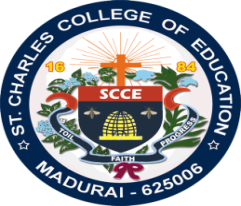 Dr. A.VAIYADURAI, PRINCIPAL, SCCE, Madurai
Media Influence
Representation in Media:
Stereotypical portrayal of genders in television, films, advertisements, and social media.
Impact on Perceptions:
Reinforcement of traditional gender roles and stereotypes, influencing societal attitudes and behaviors.
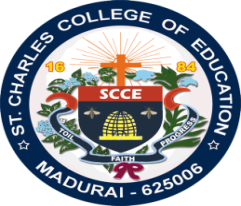 Dr. A.VAIYADURAI, PRINCIPAL, SCCE, Madurai
Gender-Just Education Outside School Settings
Definition of Gender-Just Education
Gender-just education ensures that all individuals, regardless of their gender, have equal access to educational resources, opportunities, and outcomes.
It addresses the specific needs and challenges faced by different genders in educational settings.
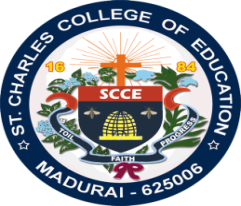 Dr. A.VAIYADURAI, PRINCIPAL, SCCE, Madurai
Importance of Education Outside School Settings
Non-Formal Education:
Includes community education, vocational training, adult education programs, and informal learning.
Informal Education:
Learning through life experiences, family, social interactions, media, and technology.
Significance:
Complements formal education by providing lifelong learning opportunities and addressing gaps in formal education systems.
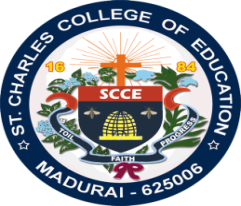 Dr. A.VAIYADURAI, PRINCIPAL, SCCE, Madurai
Barriers to Gender-Just Education Outside School Settings
Societal Norms and Gender Roles:
Traditional gender roles that prioritize men's education and professional development over women's.
Economic Barriers:
Financial constraints limiting access to non-formal and informal educational resources.
Cultural Beliefs and Practices:
Cultural attitudes that restrict educational opportunities for certain genders.
Lack of Access to Resources:
Limited availability of educational programs and technology for women and marginalized genders.
Safety and Mobility Issues:
Safety concerns and mobility restrictions impacting participation in educational activities.
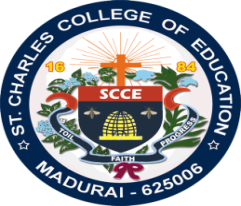 Dr. A.VAIYADURAI, PRINCIPAL, SCCE, Madurai
Strategies for Promoting Gender-Just Education
Community-Based Programs:
Initiatives that provide education and training within communities, focusing on inclusivity and accessibility.
Vocational Training:
Programs offering skill development and career training tailored to the needs of different genders.
Adult Education:
Education programs targeting adults, especially women, to enhance their skills and knowledge.
Digital Learning:
Utilizing technology and online platforms to provide educational content accessible to all genders.
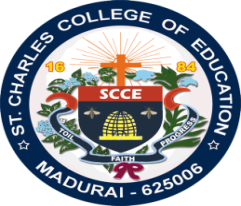 Dr. A.VAIYADURAI, PRINCIPAL, SCCE, Madurai
Role of NGOs and Government Initiatives
Support Programs:
Examples of non-governmental organizations (NGOs) and government initiatives aimed at reducing gender inequality in education.
Case Studies:
Successful case studies of gender-just educational initiatives.
Challenges and Solutions:
Addressing the challenges faced by these initiatives and proposed solutions.
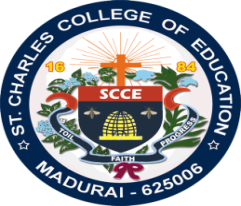 Dr. A.VAIYADURAI, PRINCIPAL, SCCE, Madurai
Thank You
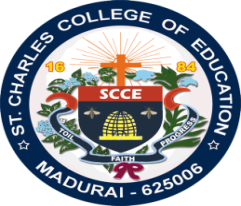 Dr. A.VAIYADURAI, PRINCIPAL, SCCE, Madurai